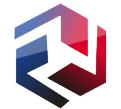 第八届 城垣杯
规划决策支持模型设计大赛
The 8th Planning Decision Support Model Design Contest  (Chengyuan Cup)
第八届 城垣杯  
规划决策支持模型设计大赛
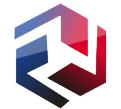 研究题目
参赛者：
参赛单位：
投稿方向：
报名编号：
第八届 城垣杯 • 规划决策支持模型设计大赛
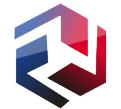 1
研究问题
2
研究方法
3
数据说明
目录
4
模型算法
CONTENT
实践案例
5
6
研究总结
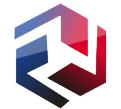 第八届 城垣杯 • 规划决策支持模型设计大赛
研究问题
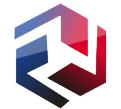 第八届 城垣杯 • 规划决策支持模型设计大赛
研究方法
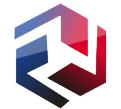 第八届 城垣杯 • 规划决策支持模型设计大赛
数据说明
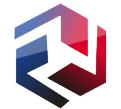 第八届 城垣杯 • 规划决策支持模型设计大赛
模型算法
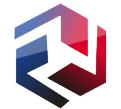 第八届 城垣杯 • 规划决策支持模型设计大赛
实践案例
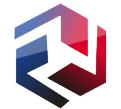 第八届 城垣杯 • 规划决策支持模型设计大赛
研究总结
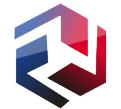 此模板仅供参考